Essential Policies for Transit Agencies
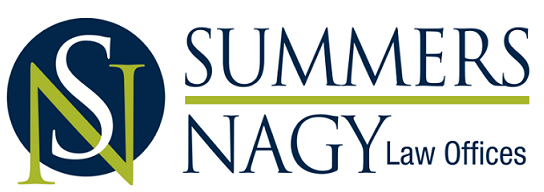 Reasonable Accommodation
Reasonable accommodation in transit includes policies for employees and drivers.  The FOUNDATION for this policy is your job descriptions, application process and internal communications process.

The Policy should include various sections including:
Reasonable accommodation definition
Essential Function explanation and resources
The process to request a reasonable accommodation 
Description of the interactive process
Appeal process
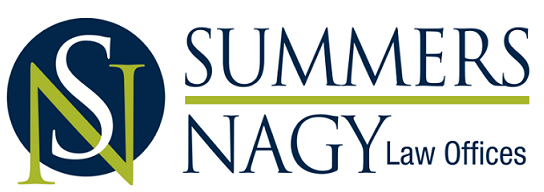 Policy Components Explained
A reasonable accommodation should be provided for persons with a disability who are otherwise qualified to perform the essential functions of the job.  Reasonable accommodations are necessary for:
*	Applicants
*	Existing employees to perform their job duties
*	Employees who need access to training and/or work benefits 

Accommodations may include:  physical changes to the work site, assistive technologies, accessible communications, policy enhancements
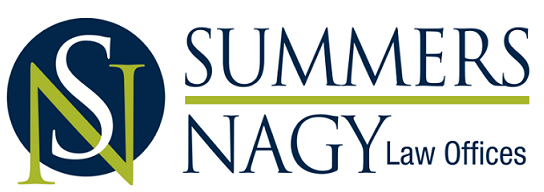 Making the Request
If the request is verbal, the EEO officer should document the request
The request may include medical documentation so that the EEO officer can analyze the nature of the accommodation (especially if the disability is not known or obvious)
The request should include the frequency or duration of the need for accommodation
The applicant should be prepared to engage in the interactive process to determine how the request can be achieved
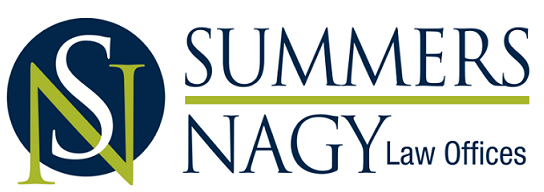 Processing the Request
The request should remain confidential per the requirements of the Rehabilitation Act
Only the assigned EEO officer should determine the need for medical information
The request should be confirmed in writing and a time frame for a determination should be included
A decision regarding the request- whether approved or denied- should include an appeal process
The EEO Officer should be prepared to engage in the interactive process to see how the request can be accommodated
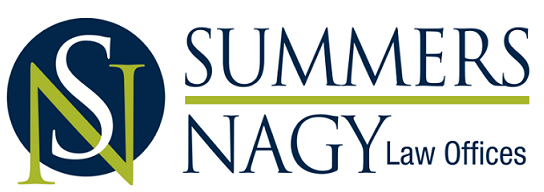 D.O.T. Medical Exam Policy
Medical Examination Policies must set forth specific times when this policy will be enforced:
*	Certain time periods of continuous absence
* Known change in health condition
* Drug test failure
*	Renewal Periods as specified by the medical provider
*	If you have an age 65 policy that requires more frequent exams

You should include the standard that drivers are expected to satisfy.
Do you want to include a Fitness for Duty Component
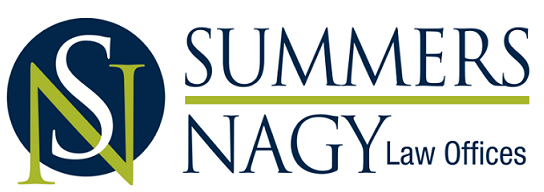 Administration of DOT Policy
Policy should include who is intended to enforce this policy.
Will notifications and/or reminders be provided?
What happens if an employee fails the DOT Physical?
What happens if additional information is necessary before a physician will sign off on the policy?
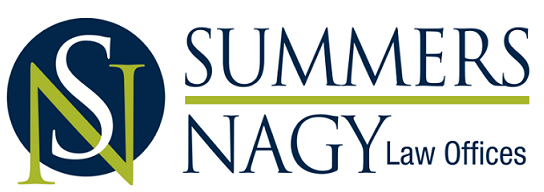 Exemptions or Waivers – How do these fit into your policy?
Exemptions or Waivers may be appropriate in certain cases.  However, any such waivers (for example for Diabetes), requires that the employee obtain the waiver from an appropriate provider.

What type of leave- if any – would an employee have for a waiver time period?

Would you hire an employee with a waiver?
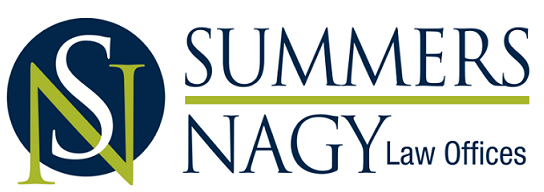 Hours of Service
Every public transit agency must have an hours of service policy.  
That policy should include a minimum of:
*	The hours that transit operators may work and any rest periods
*	Fatigue awareness training for transit operators and supervisors 
*	Moonlighting provisions
*	Definition for “on duty”
*	Union concurrence is mandatory
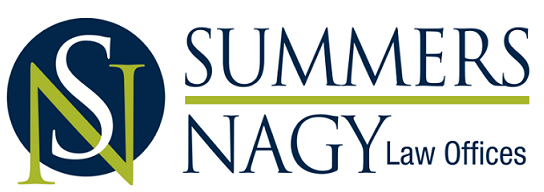 Hours of Service of Drivers
July 2013
*	49 CFR Part 395 was waived
*	74 PA C.S. §1503 set new HOS conditions
July 2016
*	Amendment of the July 2013 waiver
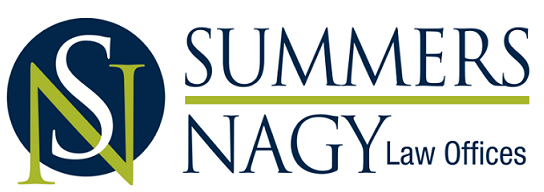 Hours of Service for Drivers
Maintain the following records:
*	Hours worked by all drivers, shift start and end times by dates, as well as drive start and end times by date
*	Records of vehicle accidents involving public buses including time of accident and causal factors

Fatigue Awareness Training
*	Drivers and supervisors/managers
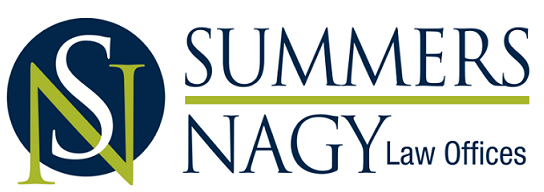 Hours of Service for Drivers
Hours of Service – Drivers 
*	Cannot operate a bus for more than 16 hours per day
*	Cannot be on work duty for more than 16 hours per day
*	At least 8 consecutive hours off duty between shifts
Does not include time between split shift
*	Cannot operate a bus more than 30 hours in two consecutive days
*	Limitations may be temporarily waived due to storms or unforeseen 			uncontrollable emergency events
Most notify the DOT when an event has occurred requiring temporary waiver of HOS limitations
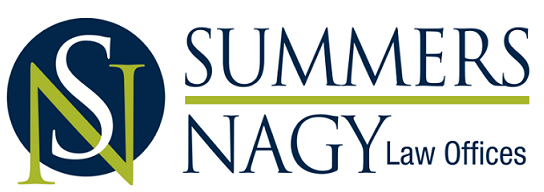 On Duty – What does this mean?
On-duty time means all time from the time a driver begins to work or is required to be in readiness to work until the time the driver is relieved from work and all responsibility for performing work. On-duty time shall include:
(1) All time at a plant, terminal, facility, or other property of a motor carrier or shipper, or on any public property, waiting to be dispatched, unless the driver has been relieved from duty by the motor carrier;
(2) All time inspecting, servicing, or conditioning any commercial motor vehicle at any time;
(3) All driving time as defined in the term driving time;
(4) All time in or on a commercial motor vehicle, other than:
(i) Time spent resting in or on a parked vehicle, except as otherwise provided in § 397.5 of this subchapter;
(ii) Time spent resting in a sleeper berth; or
(iii) Up to 2 hours riding in the passenger seat of a property-carrying vehicle moving on the highway immediately before or after a period of at least 8 consecutive hours in the sleeper berth;
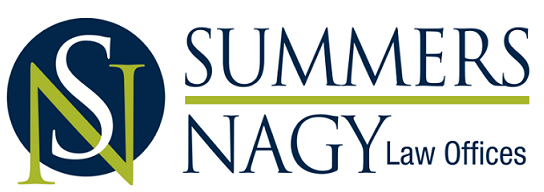 (5) All time loading or unloading a commercial motor vehicle, supervising, or assisting in the loading or unloading, attending a commercial motor vehicle being loaded or unloaded, remaining in readiness to operate the commercial motor vehicle, or in giving or receiving receipts for shipments loaded or unloaded;
(6) All time repairing, obtaining assistance, or remaining in attendance upon a disabled commercial motor vehicle;
(7) All time spent providing a breath sample or urine specimen, including travel time to and from the collection site, to comply with the random, reasonable suspicion, post-crash, or follow-up testing required by part 382 of this subchapter when directed by a motor carrier;
(8) Performing any other work in the capacity, employ, or service of, a motor carrier; and
(9) Performing any compensated work for a person who is not a motor carrier.
49 C.F.R. § 395.2
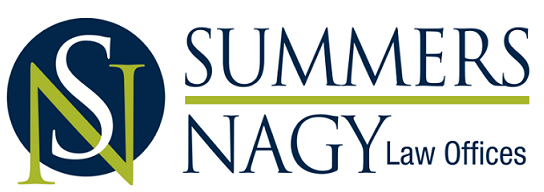 (ii) Time spent resting in a sleeper berth; or
(iii) Up to 2 hours riding in the passenger seat of a property-carrying vehicle moving on the highway immediately before or after a period of at least 8 consecutive hours in the sleeper berth;
(5) All time loading or unloading a commercial motor vehicle, supervising, or assisting in the loading or unloading, attending a commercial motor vehicle being loaded or unloaded, remaining in readiness to operate the commercial motor vehicle, or in giving or receiving receipts for shipments loaded or unloaded;
(6) All time repairing, obtaining assistance, or remaining in attendance upon a disabled commercial motor vehicle;
(7) All time spent providing a breath sample or urine specimen, including travel time to and from the collection site, to comply with the random, reasonable suspicion, post-crash, or follow-up testing required by part 382 of this subchapter when directed by a motor carrier;
(8) Performing any other work in the capacity, employ, or service of, a motor carrier; and
(9) Performing any compensated work for a person who is not a motor carrier.
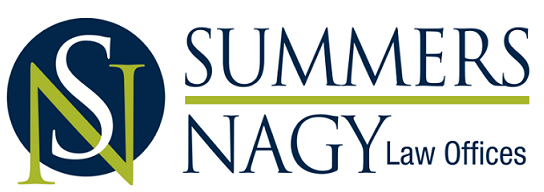 Additional Agency Requirements
Agencies have strict recordkeeping requirements for hours worked by drivers

Accidents must include a statement if fatigue was a factor

You must consider fatigue impacts for split shifts, varying work cycles  and include mandatory time off and breaks

A plan for notifying the Department of an emergency
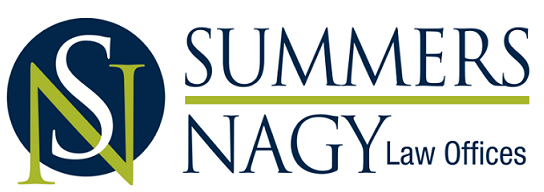 Are there exemptions for HOS regulations
Provisions are included in the order for establishing an emergency when a temopary waiver of HOS limitations apply.
The agency must have protocol in place for such a situation and notify the Department: 
*When the waiver was necessary, the reason for the waiver (emergency,
weather, other circumstance), provide information regarding the organization’s attempts to relieve the affected drivers (a maximum of 30 days).
State police should be notified if there is an emergency situation involving a waiver
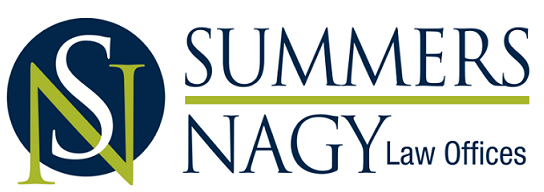 Catastrophic Loss
This policy must include essential numbers and contact information 
This policy must anticipate loss within an Agency’s property, on the road and within the community
This policy should be communicated with the community for use in analyzing catastrophic events
First responders and emergency management should be included as part of the policy
Claims adjusters, attorneys, counselors, media liasons, all play a role in your policy
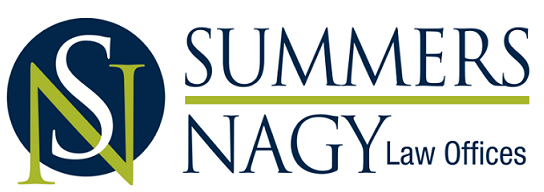 Environmental Health and Safety
This global policy focuses on your facility
Lock Out Tag Out
Facility Maintenance Responsibilities and Inspections should be included
Chemical management should be included
Training protocol should be included for non-driving staff
Maintenance of Emergency measures (exits, extinguishers, inspections) should be included
Requirements for machine safety should be included
Establishment of a safety team for your facility should be included
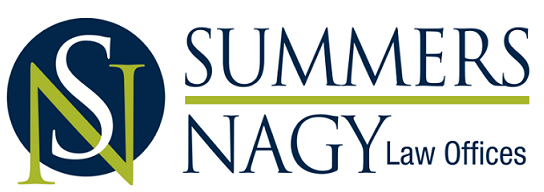 Facility Risk Management – Policies and Procedures
Environment
Preparedness Prevention and Contingency Plan (PPC)
Spill Prevention Control and Countermeasures Plan (SPCC)
Spill Response Plan (SPR)
Storm Water Pollution Prevention Plan (SWPPP)
Workplace Safety
Lockout/Tagout – Control of Stored Energy
Bloodborne Pathogens
Hazard Communications
Job Hazard Analysis and Personal Protective Equipment Selection
Respiratory Protection
Emergency Action and Fire Prevention
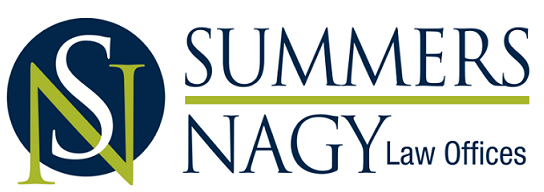 Facility Risk Management – Policies and Procedures
Hazard Communication
Written Program
Materials Inventory List
Safety Data Sheets
Chemical/Materials Labeling
Employee Training
Lockout/Tagout – Control of Stored Energy
Written Lockout/Tagout Procedures
Machines/Equipment and vehicles
Application of Controls
Provide lockout/tagout devices
Employee communication and training
Periodic inspections
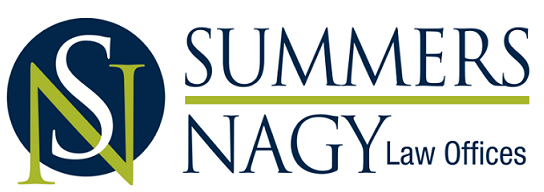 Facility Risk Management – Policies and Procedures
Emergency Action/Fire Prevention
Written Program
Reporting of fires and emergencies
Emergency evacuation procedures & accounting for employees
Emergency contact information
List of major fire hazards and ignition sources with controls
Handling, storage and maintenance procedures
Fire protection equipment available
Employee training and drills
Maintaining fire protection equipment
Bloodborne Pathogens
Written Program
Identify employees who may reasonably expect to come into contact w/blood or PIM
Develop universal precautions
Process to follow after an exposure event
Personal protective equipment and BBP kits
Employee training
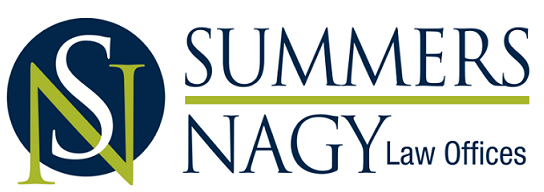 Facility Risk Management – Policies and Procedures
*Respiratory Protection
Written Respiratory Protection Plan
Medical questionnaire/evaluations
Provide Personal Protective Equipment
Employee training
Job Hazard Analysis and PPE
Written Job Hazard Analysis and PPE Selection
Provide Personal Protective Equipment
Employee training
JHA and PPE Selection
Donning and doffing PPE
PPE Availability, Care and Maintenance
PPE Storage and Replacement
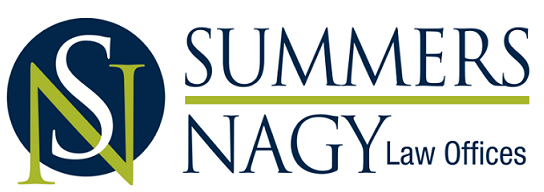 Facility Risk Management – Policies and Procedures
Facility Risk Management – Policies and Procedures
Spill Prevention Control and Countermeasures Plan (SPCC)
Facilities that meet the following criteria:
An aggregate aboveground storage capacity > 1,320 gallons, or;
An aggregate underground storage capacity > 42,000 gallons, and;
Reasonable expectations to discharge into waters of the U.S.
Who prepares the SPCC plan?
Facility owner or operator (can be outside engineer or consultant) but must be certified by a registered professional
May self certify if aggregate AST capacity is 10,000 gallons or less; or no single discharge or 1,000 or no two discharges exceeding 42 gallons (in 12 months)
All containers storing “oil” which are equal to or greater than 55 gallons

Considers the container capacity not actual amount in the container
Facility Risk Management – Policies and Procedures
Storm Water Pollution Prevention Plan (SWPPP)
If you are issued a storm water discharge permit under the NPDES program, you are required to develop and implement a SWPPP

Developing your SWPPP plan (guide)
http://tinyurl.com/3jh4cvs
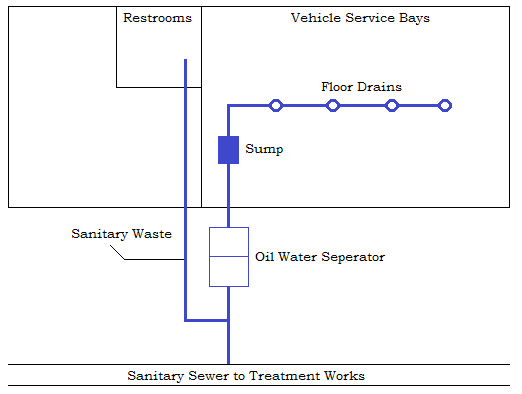 Right to Know and Document Management Policy
The Right to Know Law demands that you have a policy and name a specific open records officer
You need to spell out the form you intend to use (I recommend the RTK official form)
If you have a web site, the form must be posted
Fee amounts in the act should be strictly followed
In addition to the RTK policy, you should have a record retention policy
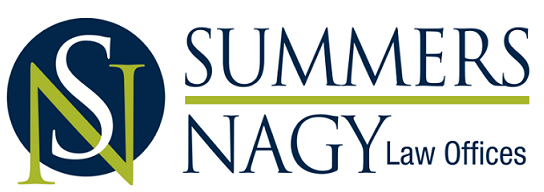 Right-to-Know Law: Hot Litigation Topics
Time of Processing Requests
	Exceptions
	Wage and Financial Information
	Bid Requests
	Videos
	E-MAILS, E-MAILS, E-MAILS
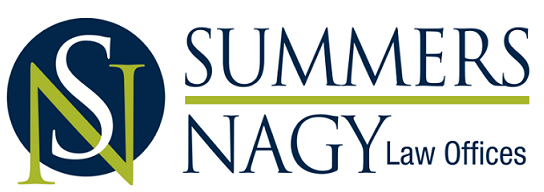 Right-to-Know Law: Employee Files
W-2 Exempt based upon the Tax Code
	Investigation Reports
	In the case of appeal, Employees have an opportunity to
participate
	Disciplinary Notes
	General Financial Information
	What about the results of a criminal background check?
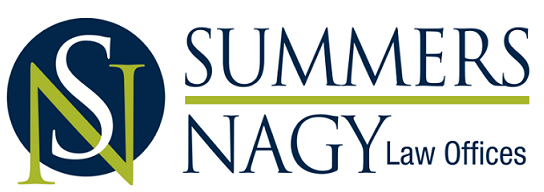 Right-to-Know Law: Accident Information
Do not provide documents or videos.  Please make sure you are adhering to the purpose and intent of the Law
How can you deny? 
*	Noncriminal Investigation File – 710(17) 
*	Insurance Adjuster Information – Remember any communication between an
agency and it’s insurance carrier is exempt – 710(27) 
*	Settlement Agreements – If they are Court Approved – 710(17) 
*	Informational only:
Certain aspects of criminal investigations
911 Calls
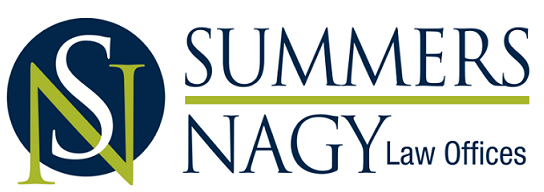 Electronic Records
How are your emails and text messages treated?

Can your Board violate the Sunshine Law based upon email deliberations?

Do you have an email policy?  Does the policy define that emails are company policies?

You do not need to create records in most instances
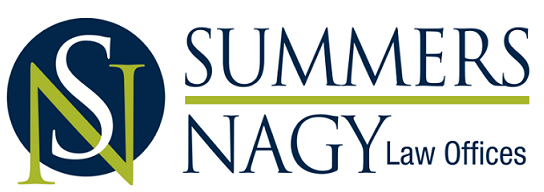 Maintenance of Records Requests
You should maintain a record of the requests provided and the responses
The Office of Open Records will look at good faith in how you traditionally respond to requests
Be aware of trade secrets provisions, security provisions, exceptions and deadlines for responses
Understand what at your agency is a public record and communicate those types of documents to employees to understand where the Open Records Officer may locate documents
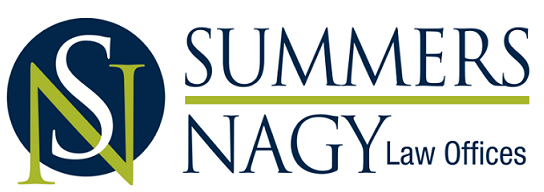 Creating Records
When responding to a request for access, an agency shall not be required to create a record which does not currently exist or to compile, maintain, format or organize a record in a manner in which the agency does not currently compile, maintain, format or organize the record.65 Pa. Stat. Ann. § 67.705 (West)

The Courts have essentially ignored the “compile” language in this statute and are now becoming more strict on requirements for preparation of documents.  Therefore, be aware of your response if you feel that you are asked to create a record.
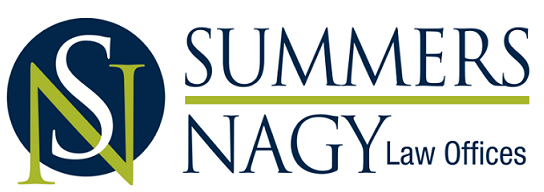 Dear Sir or Madam:
As the Open records Officer for Happy Township, pursuant to the Pennsylvania Right to Know Law, we are putting you on notice of a need to exercise our rights to a thirty (30) day extension.  Specifically, this extension is due to the retrieval of records and legal review to make a determination of whether certain records you have requested are subject to access under the Right to Know Law.  See, 65 P.S. § 67.902(a) of the Act.  
	The Township will make every effort to get you the documents you have requested prior to the expiration of the thirty (30) day extension period once we know that the appropriate fees will be paid.
	In the event you consider this a denial of access, please exercise any appeal rights you deem proper under 65 P.S. § 67.1101 of the Right to Know Law.
	Thank you for your attention.
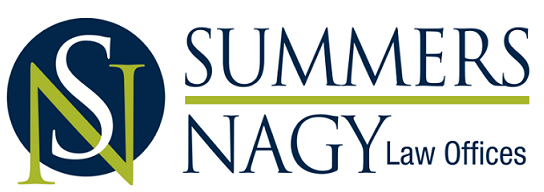 Video and Audio as Public Records/Policies
Understand what video and/or audio records are maintained at your agency
A policy should be adopted at every agency regarding how long camera footage is maintained and when it is maintained
ATA v. Office of Open Records – videos are generally public records unless they fall under a policy of insurance/provided to an adjuster
Your video policy should set forth:
*	Who maintains cameras
*	How often cameras are serviced
*	Why tapes are maintained
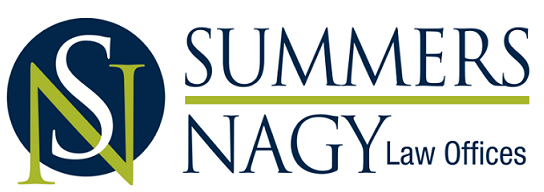 Video Maintenance Policy
Capturing and preserving videos may only occur in a short period of time- this should be reflected in your policy.

Do you monitor videos routinely?  On your vehicles? At your facilities?

Do you have signage noting the use of video/audio?

How often do you check the operations of your video equipment?
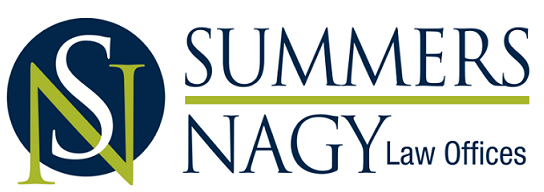 Driver Management
This policy should set forth your hiring outline (ages, qualifications, testing requirements)
All hires should follow this outline
Policy should outline training protocol that should be strictly followed
The policy should include retention criteria, recordkeeping requirements, and outline any distinctions between CDL and Non-CDL drivers
May include components of your background check policy
Should include hiring criteria and procedures
Information you will update over the years
Criteria for non-DOT drivers
Retention criteria
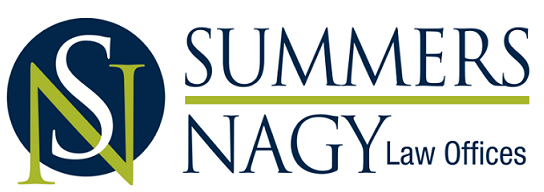 Components of the Policy
Hiring Criteria
Hiring procedures
Recordkeeping requirements (i.e., drivers must produce their license and physical card, you will obtain annual MVR’s, you will maintain their application)
You may include here license responsibilities for renewal and reporting of loss of license
Safety expectations
Retention criteria
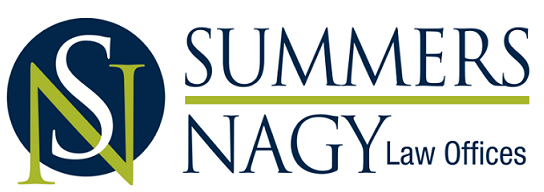 Privacy/HIPAA Policy
You should have a policy regarding how identifiable health information for employees is protected.

You should understand how you will deal with medical excuses and information

You should designate an administrator for dealing with group health plan information.

You should include information
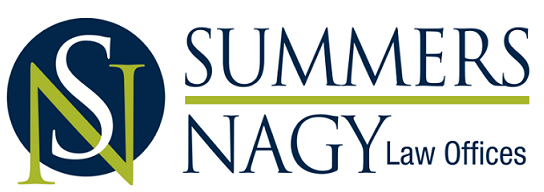 Fair Labor Standards Act
Policy should outline payment for overtime for salaried employees
A definition of “regular rate of pay”
Inclement weather provisions
Working outside the office
Defining your work week
Complaint and appeal process
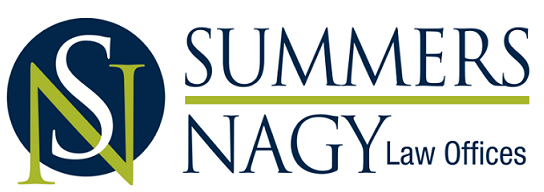 Inclement weather and FLSA
Non exempt employees are not entitled to pay when a company closes for weather related reasons
If you chose to have paid inclement weather days, then it is not considered “working time” for calculating overtime.
For exempt employees- if there is inclement weather and an employee choses to stay home he is not entitled to pay for that day because he chose to remove himself from the workforce
If the employer choses to close, then the exempt employees must still be paid for the week, because the employer made work unavailable.
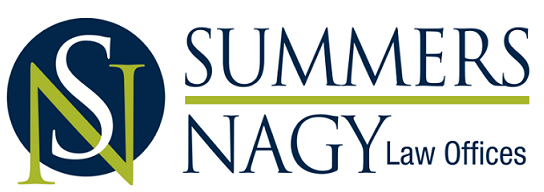 When are pay deductions permitted?
You may deduct monies for absence from work for various circumstances if you have a policy and those may include:  disciplinary suspensions, illness, to offset monies received for jury duty, or military pay

Your policy must also include a statement that you will comply with the “salary basis” requirements of the FLSA
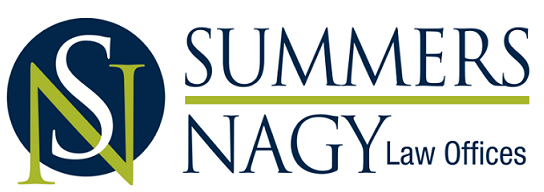 What about working from home?
Your policy should include provisions for working from home.

Unless there is a business reason for a non-exempt employee from engaging in work outside the office, then such work should be prohibited.

If you are permitting this work, you must have a system for tracking hours worked.
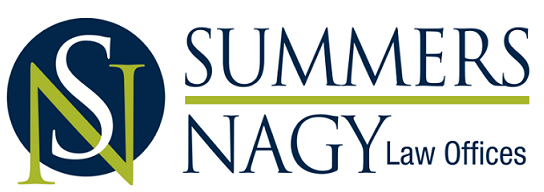 Child Abuse Clearance
Determine if you need this policy based upon your service (i.e., school routes, MATP, etc)
Know that your drivers are all mandatory reporters so you must include this training and explanation of reporting obligations/methods – regardless of serive
Define reasonable contact with children
Decide what to do if there is an indication v. a finding
Existing employees – what about results of an indication
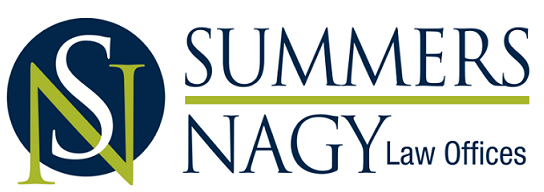 Existing employees- Once the above clearances are obtained, they must be renewed every five years and provided to the Authority

New employees – who have resided in the Commonwealth continuously for at least the past 10 years will be required to obtain a Pennsylvania State Police Criminal Background Check Clearance (criminal history), as well as a Child Abuse History Clearance from the Department of Human Services.
who have resided in the Commonwealth for less than 10 years will be required to obtain a Pennsylvania State Police Criminal Background Check Clearance (criminal history), a Child Abuse History Clearance from the Department of Human Services, and an FBI Criminal Background Check Clearance, which includes fingerprinting.


You may accept clearances from other sources, but you should document that source (i.e., if a driver is a volunteer for a fire or emergency service)

The policy should be specific on notice requirements to you as an employer in the event of any conviction or other violation of the background check requirements
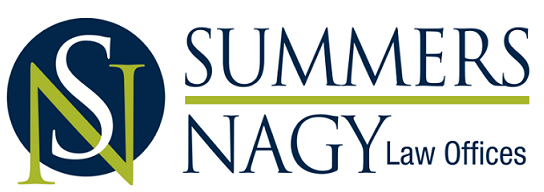 Bus Stops/Flag Stops
How does your organization determine where bus stops should be located?

Do you have periodic reviews and/or inspections of stop locations or shelters?

How does ADA accessibility fall into bus stop locations?

Do you have a policy regarding flag stops?
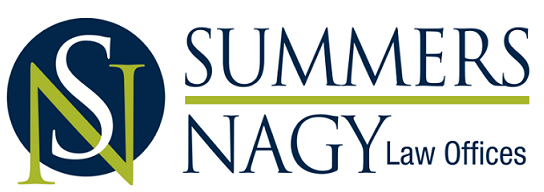 Personal Appearance
How do you treat employees with tattoos or piercings?

Do you require certain uniforms?

Do you have any concern regarding hygiene?

Hair length?  Do you monitor this?

Are male and female employees treated the same?
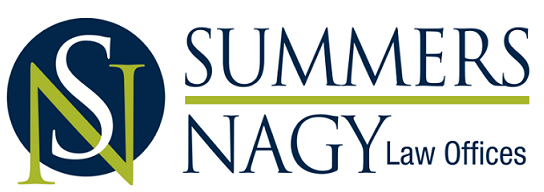 Workplace Considerations
Can you use Social Media in Hiring Decisions?


Can you use Social Media when Conducting Workplace Investigations?
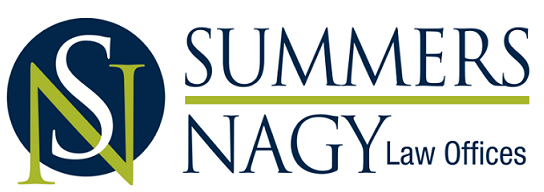 Logical Steps
Develop and implement a policy
Perform technology audits
Policy on investigation and searches
Policy on background checks
Policy on security and privacy
Records compliance
Training
Ongoing review
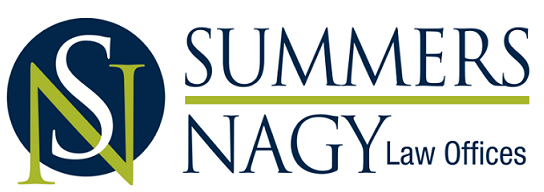 Policy Contents
Communication guidelines with supervisors
Use and dissemination of company information
Good judgment on corporate criticism
Consistency with Conduct Policies
The ability to uniformly enforce policy
Use of social media during work hours
General offsite use of social media – Does an employee’s use impact reputation, safety, corporate information?
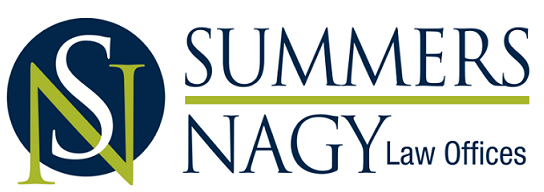 What is the Purpose of Your Social Media Policy?
To avoid negative, misleading or defamatory information
To make employment decisions
To perform investigations
Ask yourself: “Will we have a monitoring program?”
Monitoring is a key element in your policy
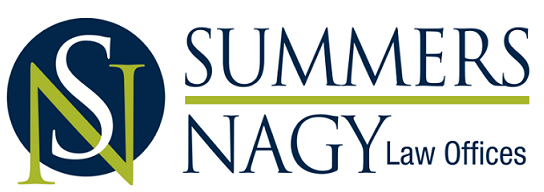 Chipotle Changes Everything
Federal court has ruled that regulating employee’s messages on Facebook violates NLRB standards
Claims that it is unlawful to direct employees to delete tweets, to forbid circulating a petition regarding additional breaks and circulated a handbook with unlawful work rules
Employers shall not have rules that “chill” an employee of their “Section 7” rights.  You may only take action to curtail Section 7 Activities if the activities are with malice – false and misleading activities are not enough
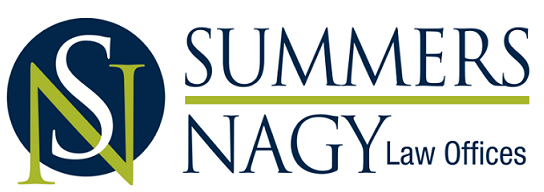 What Tweets were at Issue?
Responses to customers applauding the restaurant
Complaining about co-workers who received work praise
Compared Chipotle to competitors noting their “free guacamole”
A quality control employee was charged with monitoring social media accounts and after seeing the tweets asked the employee to remove them in accordance with the company’s social media policy
No discipline was imposed.  The employee was just asked to remove the tweets
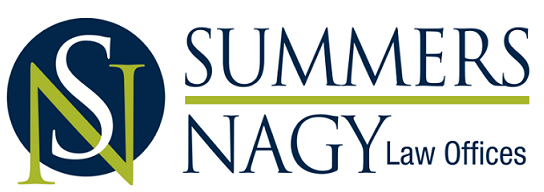 Child Restraint Policy
Applies to any non-CDL vehicle that you may use.  Failure to abide by the following means refusal to transport:

Children under 4 years of age shall be securely fastened in a safety belt system and a child passenger restraint system appropriate for their height and weight in accordance with the recommendations of the manufacturer and the general guidelines, in Section 5 of this Policy.  Children 4 years of age but younger than 8 years of age shall be securely fastened in a safety seat belt system and an appropriately fitting child booster seat in accordance with the recommendation of the manufacturer.
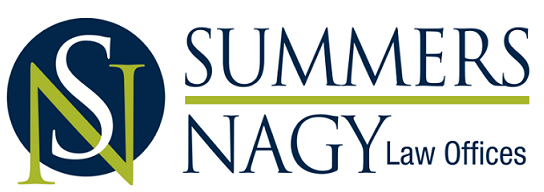 Car seats and/or strollers on your vehicles?
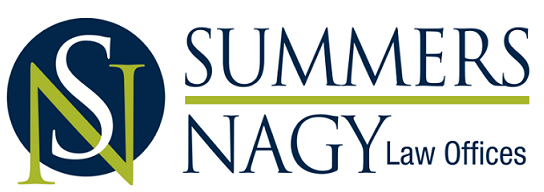 Child Restraint – What else
Drivers should be trained to enforce this policy

There is the ability to accommodate a medical exception to the child restraint policy

You should be clear on your fare policy as it applies to children

The Authority is not obligated to provide child safety seats
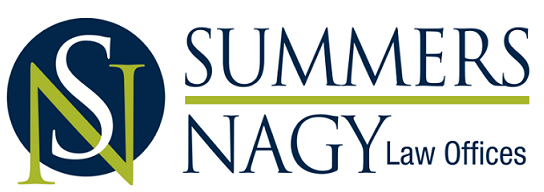 Flag Stop Policy
Policy should prohibit flag stops in dangerous locations

You have your immunity regardless of your stop location – BUT injury avoidance is still critical in managing your agency

You should be aware of reasonable accommodation requirements under Title III if you prohibit flag stops

Lift use should be considered when crafting your flag stop policy
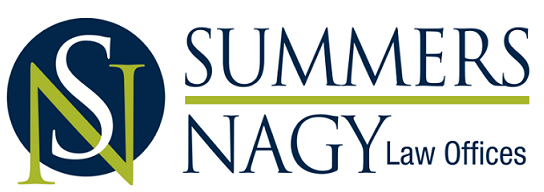 Bus Stop Management
You should have a process for determining bus stop locations?
What is the affect of a bus stop management policy?

Factors such as:
Urban v. Suburban considerations in spacing stops
Is a shelter necessary and what demographics are served in certain locations?
Can you access and/or cross to the other side of the street safely?
Can you maintain the stop or do you need third party permission?
Is bus stop management part of your service standards?
Have you worked with your municipality regarding stops and/or performed land development coordination
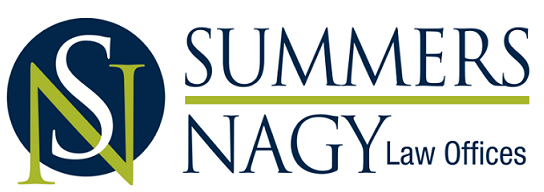 Maintenance Protocol
Do you periodically inspect your stops to ensure appropriate signage exists?

Do you inspect periodically for change in circumstances at a stop? (i.e., construction? Stop no longer used? Vandalized sign?)

Do you work with commercial entities or large residential entities for planning stop locations?

How is zoning and planning used to determined stop locations?
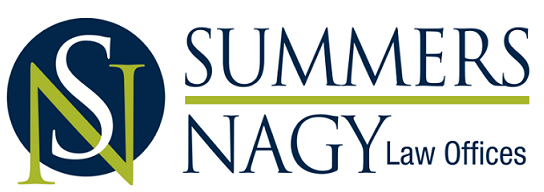 Light Duty
Essential elements:
*	What injuries or absence is covered by light Duty?
*	How often is light duty revisited?
*	Who supervises an employee on light duty?
*	What types of activities are considered light duty?
Modified Hours?
Modified work duties?
Work outside of your business?
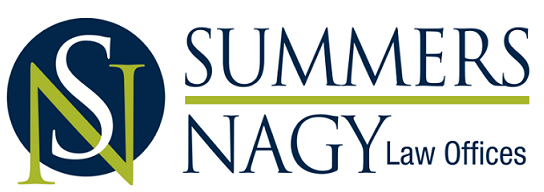 When should light duty be offered?
Light duty is for work related injuries
Your reasonable accommodation policy may be used for other injuries
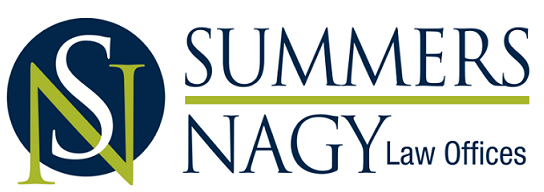 What standards should you expect on Light Duty?
Work rules and expectations while on light duty should be clearly communicated

Employers must coordinate medical appointments (if applicable) to a particular situation
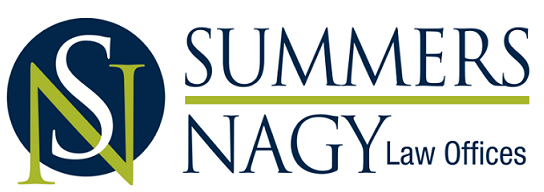 More Essential Policies
Substance Abuse Policy
Maintenance Policy
Sexual Harassment and Discrimination
Family Medical Leave Policy
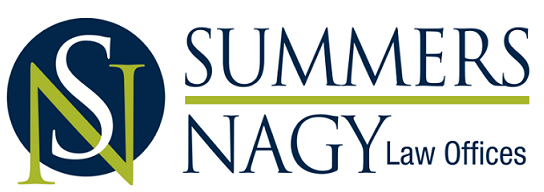 Contact Information
Jill E. Nagy, Esquire
*	Address: 200 Spring Ridge Drive, Suite 202
*	Wyomissing, PA 19610
*	Phone:     (610) 939-9866
*	Website:   www.summersnagy.com 
*	E-mail: jnagy@summersnagy.com
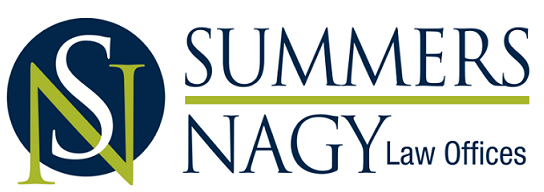